CS548 Fall 2019 
Clustering Showcase 
by Apiwat Ditthapron, Alyssa Herz, Amorn Chokchaisiripakdee, Aritra Kundu


Showcasing work by Ahmed Alsayat, Hoda El-Sayed on
Social Media Analysis using Optimized K-Means Clustering
References

[1] A. Alsayat and H. El-Sayed, "Social media analysis using optimized K-Means clustering," 2016 IEEE 14th International Conference on Software Engineering Research, Management and Applications (SERA), Towson, MD, 2016, pp. 61-66. doi: 10.1109/SERA.2016.7516129

[2] Ujjwal Maulik and Sanghamitra Bandyopadhyay. Genetic algorithm based clustering technique. Pattern recognition, 33(9):1455–1465, 2000.

[3] V. Gómez, A. Kaltenbrunner, and V. López, “Statistical analysis of the social network and discussion threads in slashdot,” Proceeding of the 17th international conference on World Wide Web - WWW 08, Apr. 2008.
Motivation and Background
Social Media has proven increasingly valuable for finding groups of individuals in the following areas
Business
Marketing/Advertising
Bioscience
Tracking health trends
Spreading of disease
Social Science
Support for political candidates 
The rate of digital interaction through popular social networking sites is at an all time high, however this makes data mining harder because of the large datasets present today
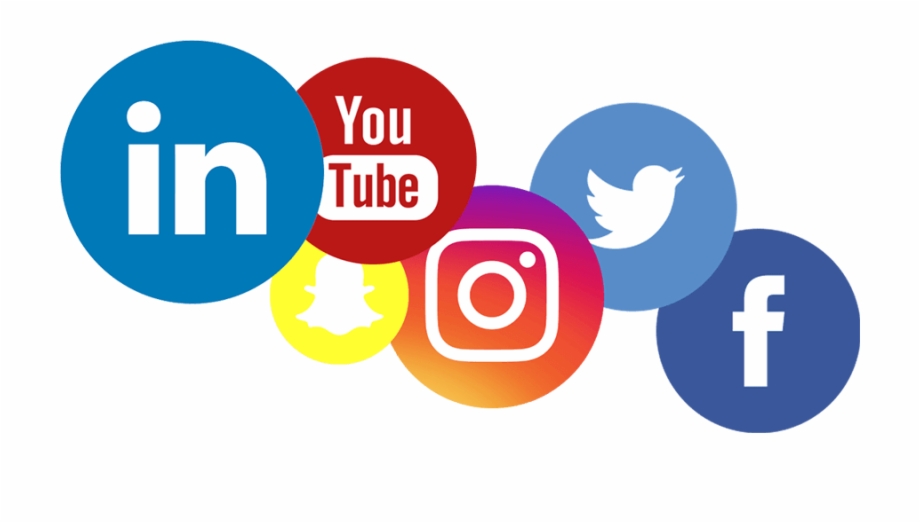 Taken from trzcacak.rs
‹#›
Motivation and Background
The goal of this research paper is two folds:
overcome a major drawback of the K-means algorithm 
i.e. initial clusters
maximize inter cluster distance between clusters of data points

The authors try to put similar people into the same category or cluster. 

Once a dataset has been clustered, it can identify group behavior of an individual which provides valuable insights as has been show in a use case.
‹#›
Dataset and data preprocessing
Dataset was obtained from Slashdot forum which has
24000 users
140,000 comments  
496 articles on politics 

The Slashdot dataset can be used for text mining, network analysis and data mining to understand sentiment analysis which allows members of a community to rate other users based on the individual response to news.

Each user has 
authority score (leadership behaviour, between 0 and 1) 
hub score (follower behaviour, between 0 and 1)
rating(positive or negative, between -1 and 5) [3]

Authority score and hub score are obtained using sentiment analysis from a bag of words of all published posts [3].

Dataset provided by Barcelona Media, which was pre-processed using the Knime tool.
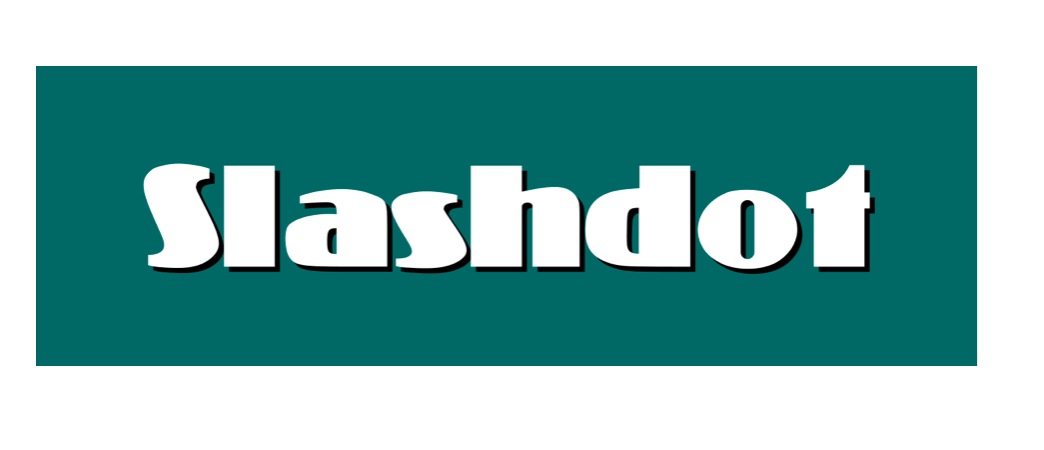 Taken From 
coralproject.net/blog/
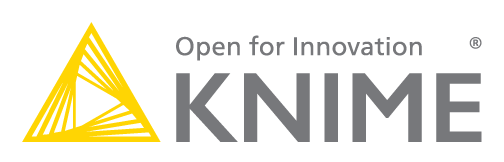 Taken From 
www.dataversity.net/contributors/rosaria-silipo/knime-logo/
‹#›
Slashdot networking diagrams on “NASA” topic
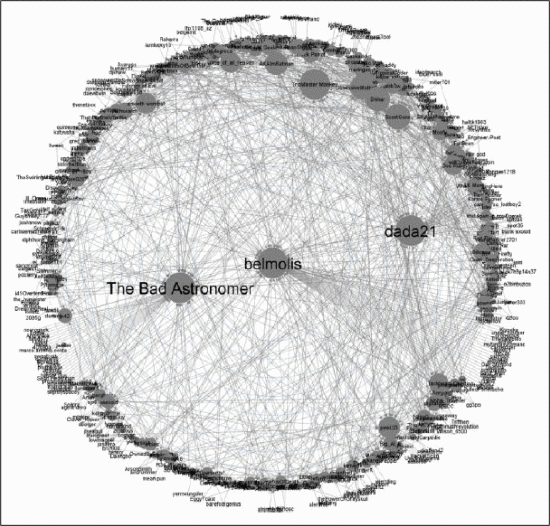 Each dot represents a user

The larger the dot the more active
 
Each line connects interactions between users  















Taken from [1]
‹#›
Methods
Genetic Algorithm (GA)

K-Means Clustering

Optimized Cluster Distance (OCD)

re-clustering of data with new centers

increasing the between cluster distances (BSS)

decreasing within cluster distances (WSS)
‹#›
Genetic Algorithm
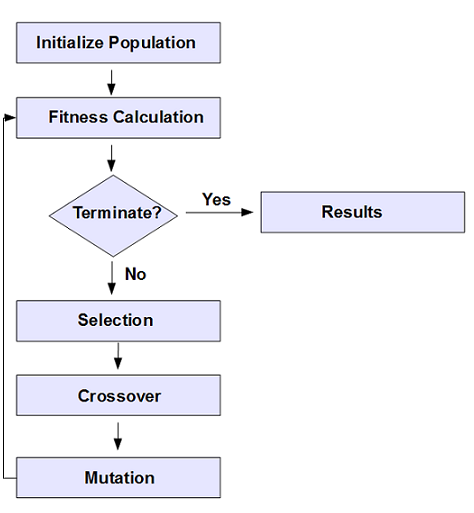 Evolutionary Algorithms (EA)

Promote problem solving -> optimizing  techniques

Population -> Generational Group

Creating the next generation
Taken from https://apacheignite.readme.io/docs/genetic-algorithms.
‹#›
K-Means Clustering
Unsupervised clustering algorithm to find groups within the data

To partition the n observations into a set of k clusters

To minimize the within-cluster sum of squares (WSS) -> SSE
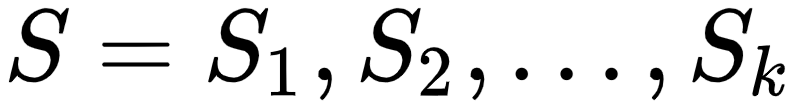 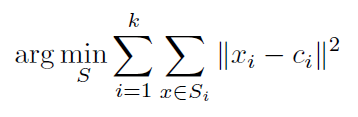 : number of center/cluster
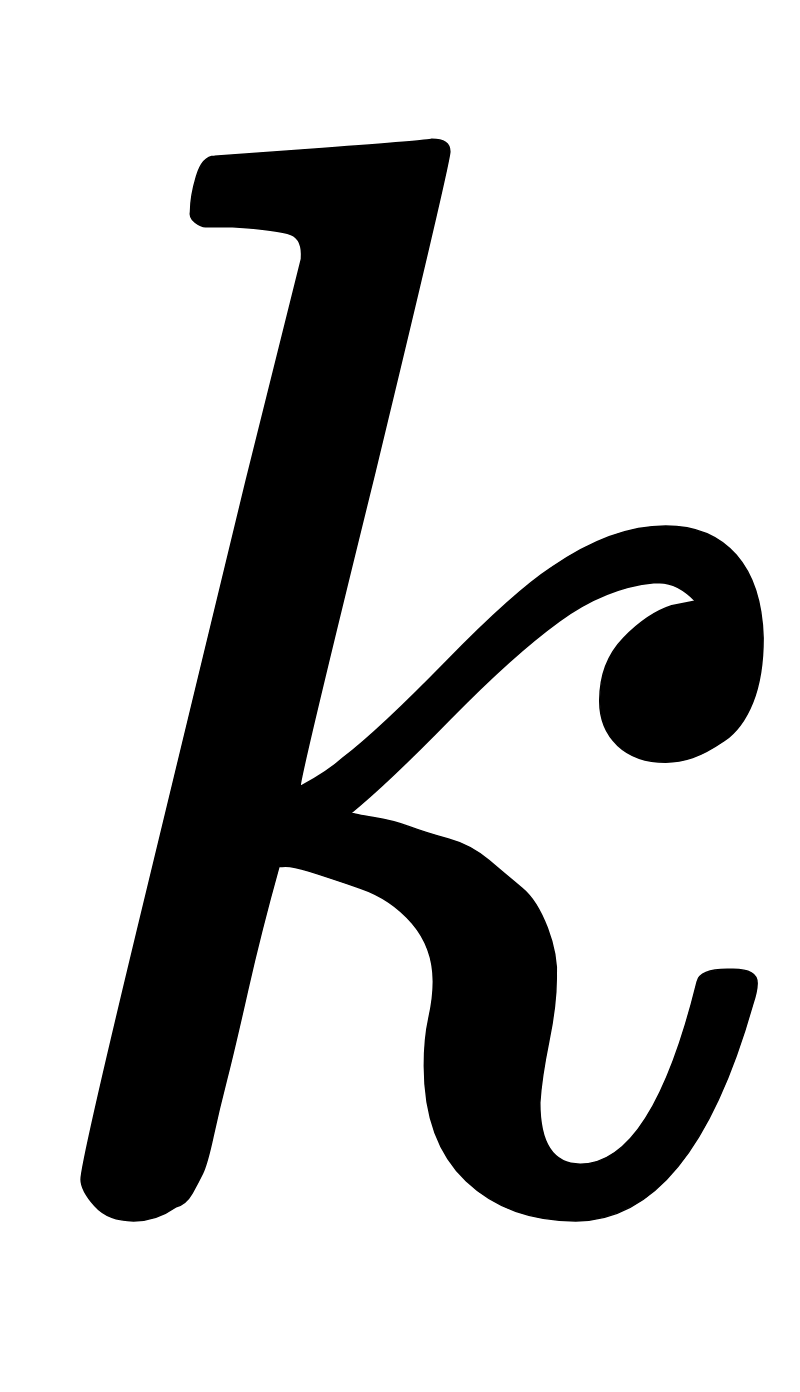 : set of observation in cluster i
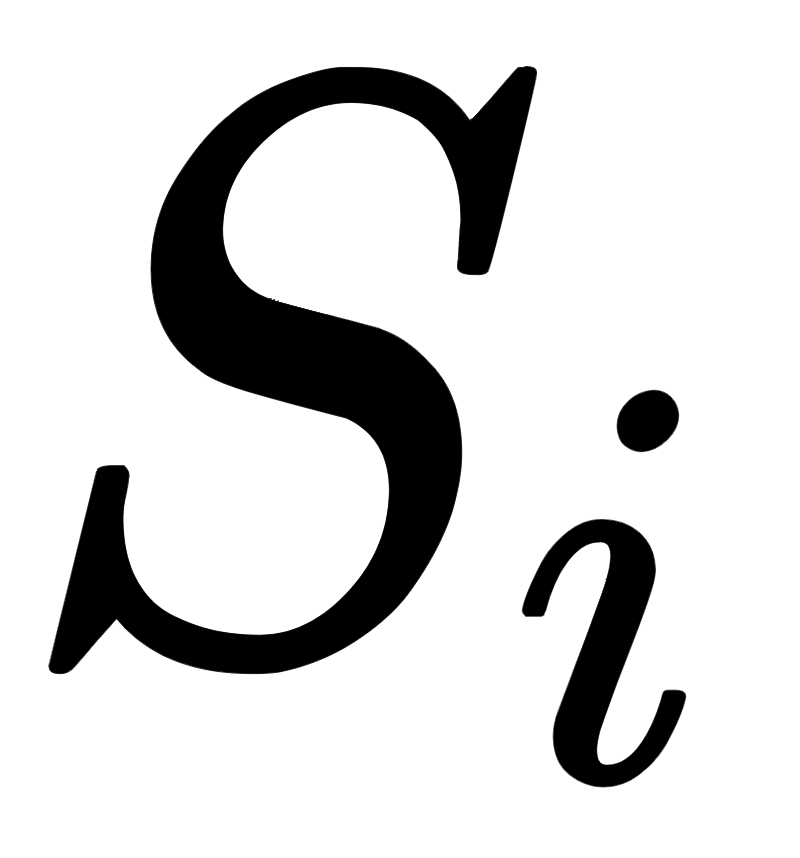 : centroid in
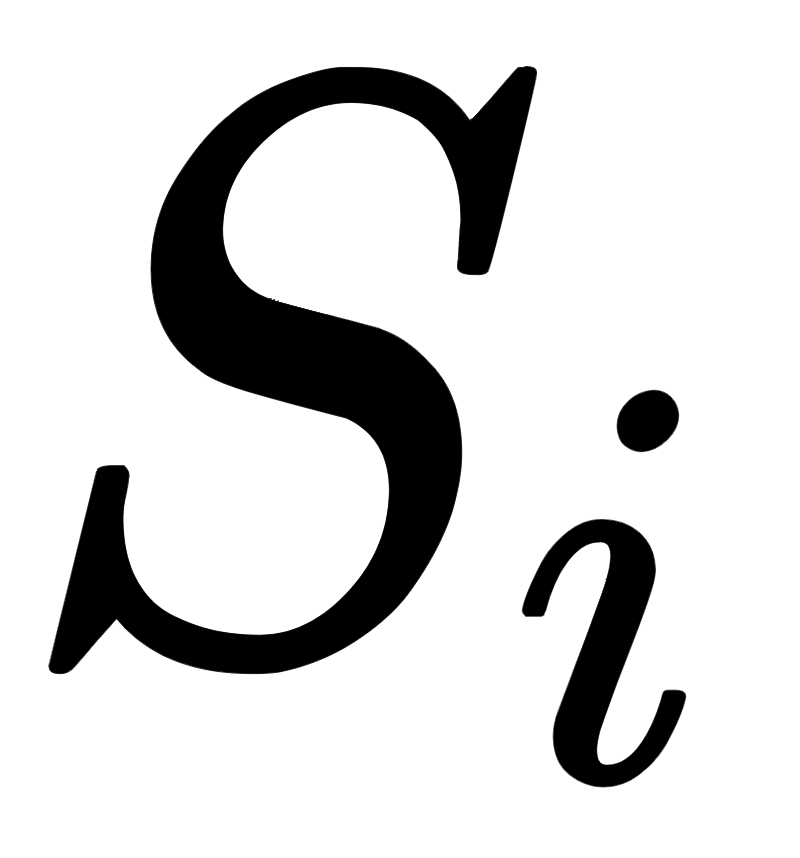 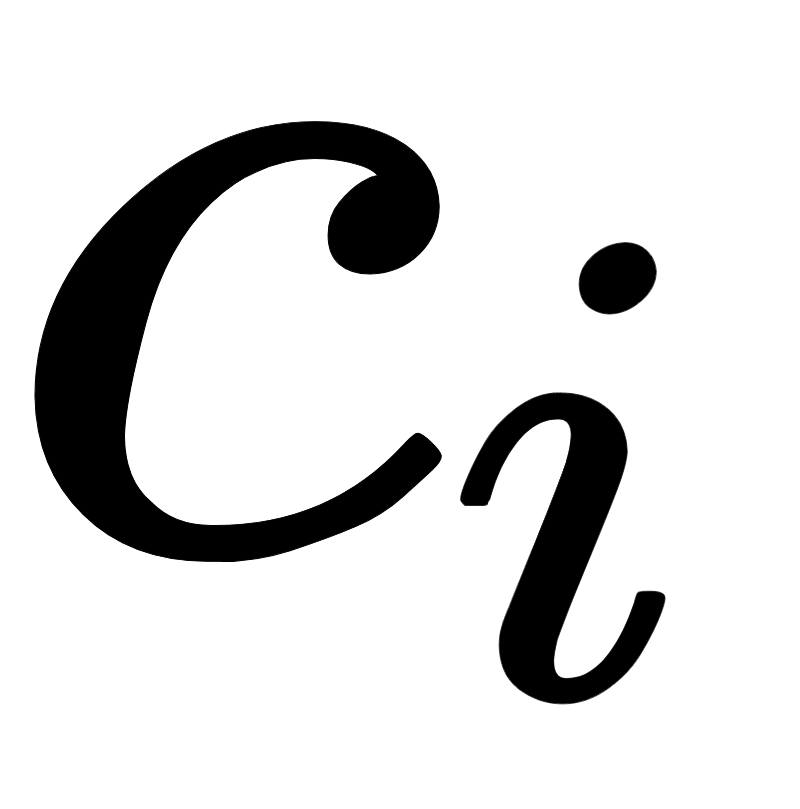 : observation
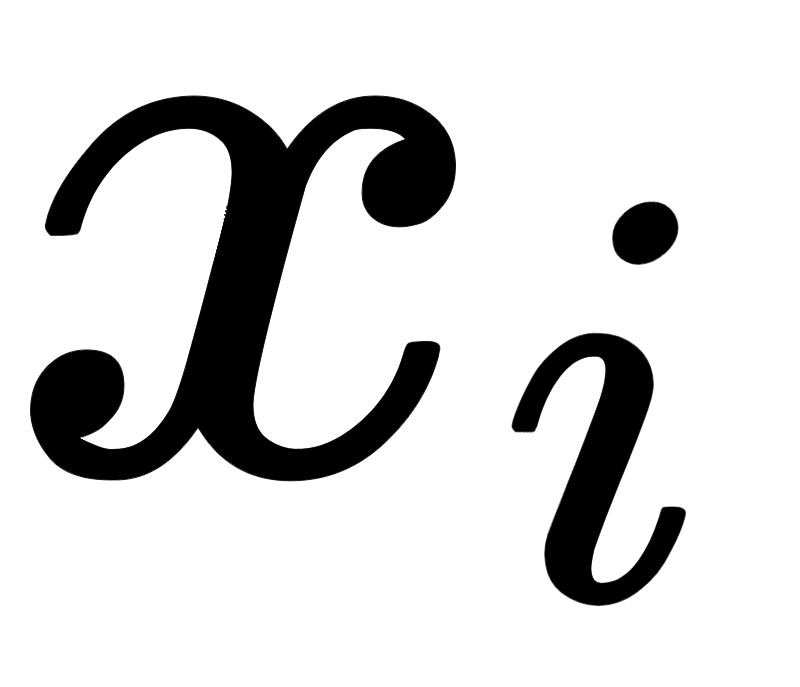 ‹#›
Proposed Algorithm (K-means + GA + OCD)
Genetic Algorithm(GA)
Instead of randomly selecting k points as centroids, an optimal set of centroid is generated by GA as example:
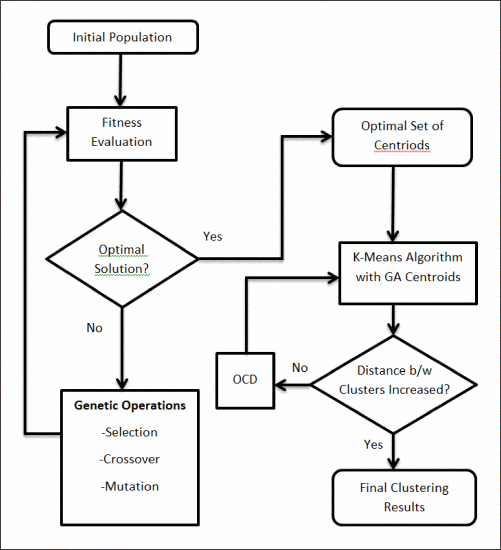 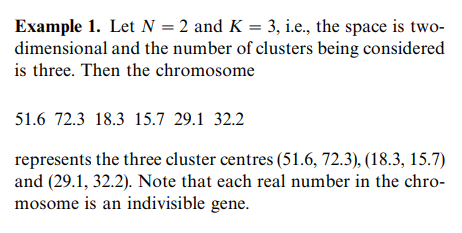 Input data
Initial Population
Taken from [1]
‹#›
Taken from [2]
Proposed Algorithm (K-means + GA + OCD)
Genetic Algorithm(GA)
1st Generation
(51.6,72.3,46.5), (18.3,15.7,23.2), (29.1,32.2)
Crossover
            (51.6,15.7,23.2), (18.3,72.3,46.5), (29.1,32.2)
Mutation (low chance)
            (32.2,15.7,23.2), (18.3,72.3,46.5), (29.1,51.6)
     Fitness of 1st Generation is calculated by


     
The centroids of generation with the highest fitness is returned as an output of the GA
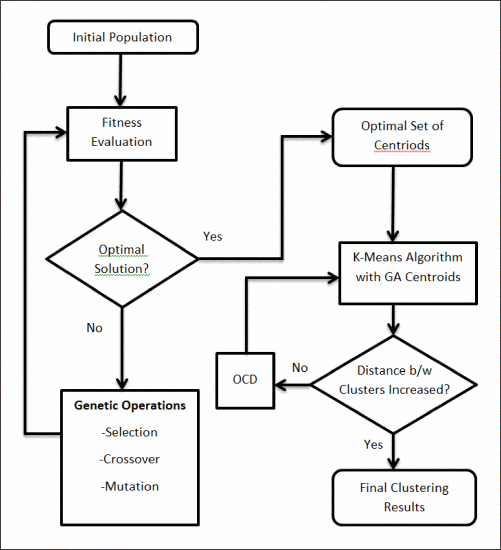 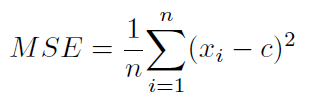 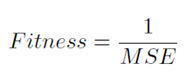 Taken from [1]
Proposed Algorithm (K-means + GA + OCD)
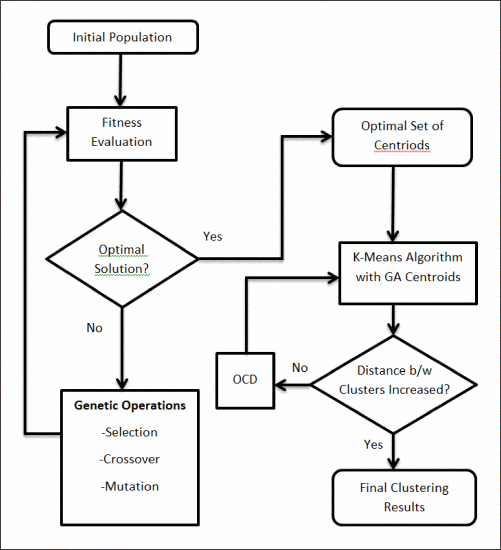 Optimized Cluster Distance

Euclidean distances between all centroid are calculated called pairwise distances.

For two clusters that have the pairwise distance higher than the average of all pairwise distances, GA and K-means are re-applied on those two clusters to maximize between cluster distance.
‹#›
Taken from [1]
Results: Visualization of Clusters
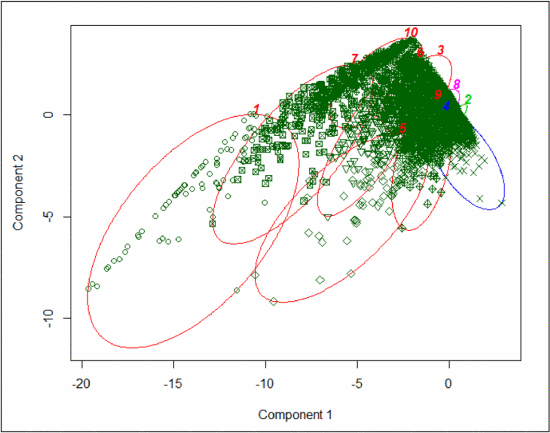 Component 1 & 2 created from PCA to show data in 2 dimensions with clustering result
‹#›
Taken from [1]
Results: Group Characteristics
Reason behind rankings was not given. Assuming based on thresholds based on distribution of scores
Attitude
Activity Levels:
Rating given by other users
Rankings
Positive
Negative
Neutral
Actually neural
Mix of positive and negative
Combination of hub and authority scores
Rankings
High
Moderate
Low
Results: User Analysis
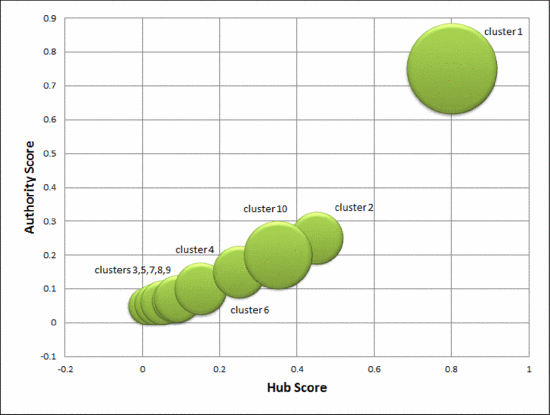 Clusters 1 & 2 : positive attitude, high activity (Super users)
Cluster 4: positive attitude, moderate activity
Clusters 3 & 6: positive attitude, low activity
Cluster 5: negative attitude moderate activity
Clusters 7, 8 & 9: neutral attitude, low activity
Cluster 10: negative attitude, high activity
Taken from [1]
‹#›
Results: Comparison of Models
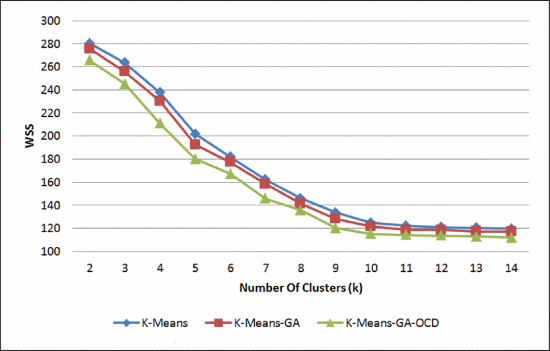 Comparison of proposed algorithm with other methods
‹#›
Taken from [1]
Results: Cluster Performance
Taken from [1]
‹#›
Conclusion
Can find groups of users to target for:
Beta testing
Helping promote new features
Manual review to ensure they upholding community guidelines
Finding trolls 
Their dataset appeared that hub and authority scores were very correlated
Will this hold true with other data sets? 
In this instance their combination of using genetic algorithms to produce centroids for clusters and optimised cluster distance produced clusters that were closer
‹#›